La presencia delespañol en las Carolinas
Después de la caída de México-Tenochtitlán
Juan Ponce de León descubre La Florida
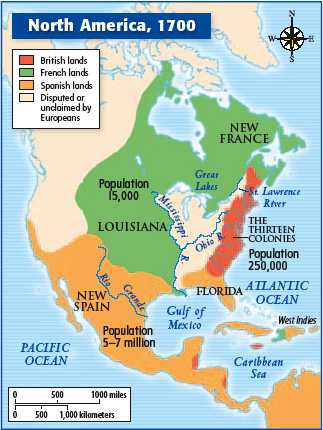 Hernán Cortés
La travesía de Cortés
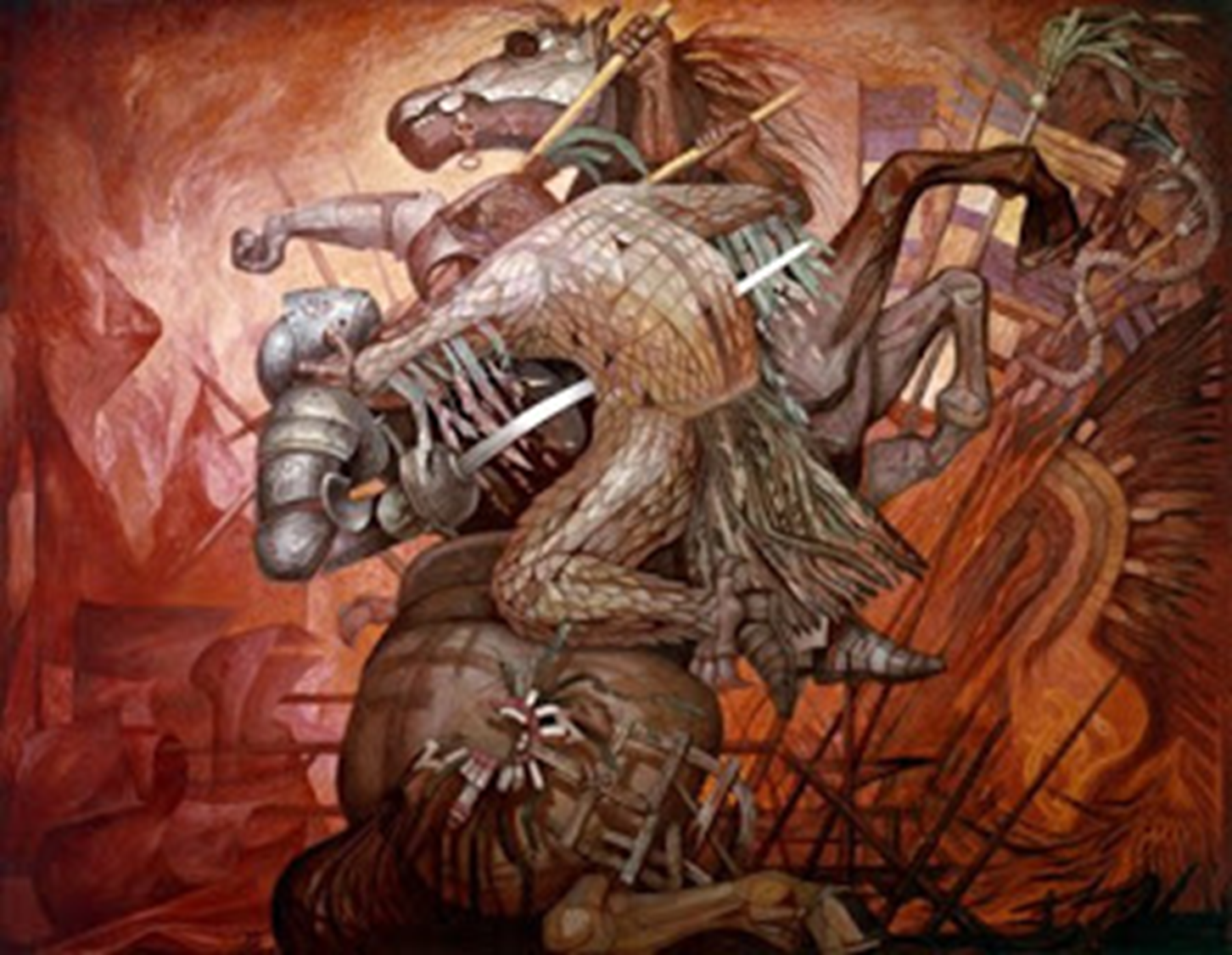 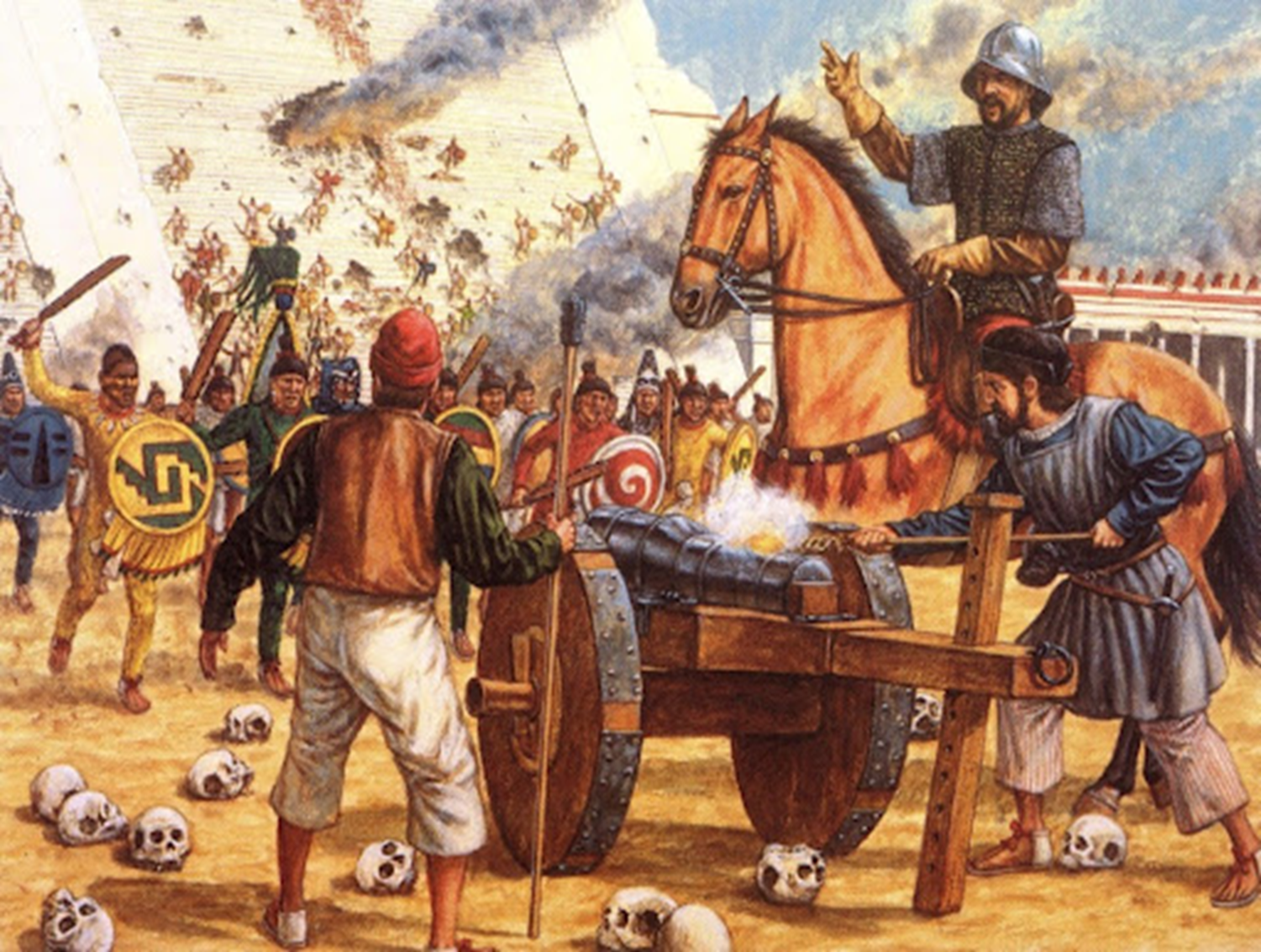 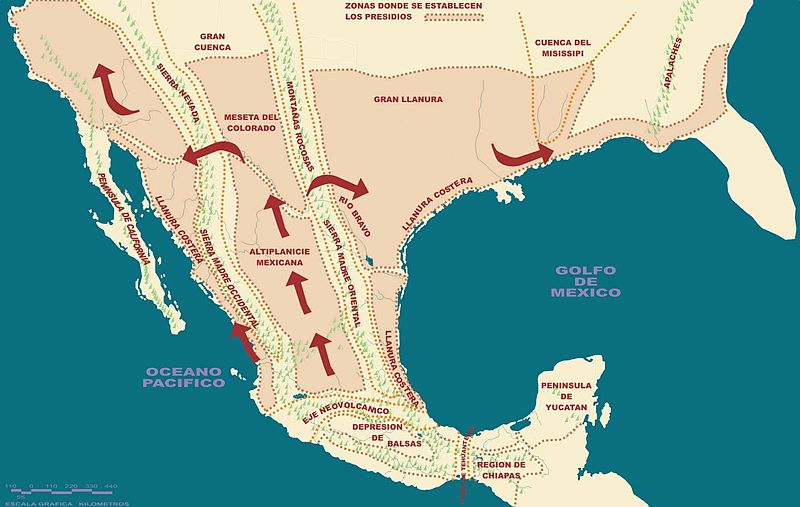 1530-1620
A los Estado Unidos
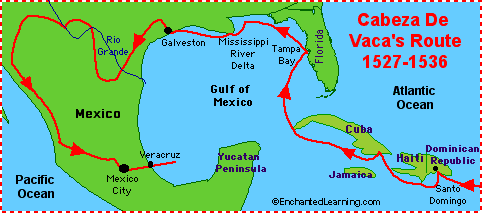 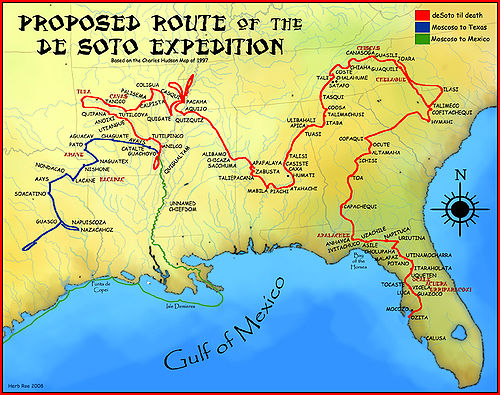 Hernando de Soto  1542
Expedición de de Soto
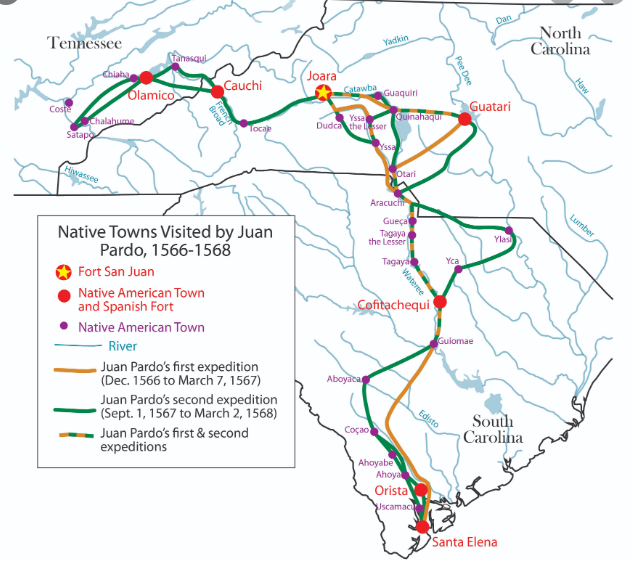 Capitán Juan Pardo             1566-1568
Juan Pardo
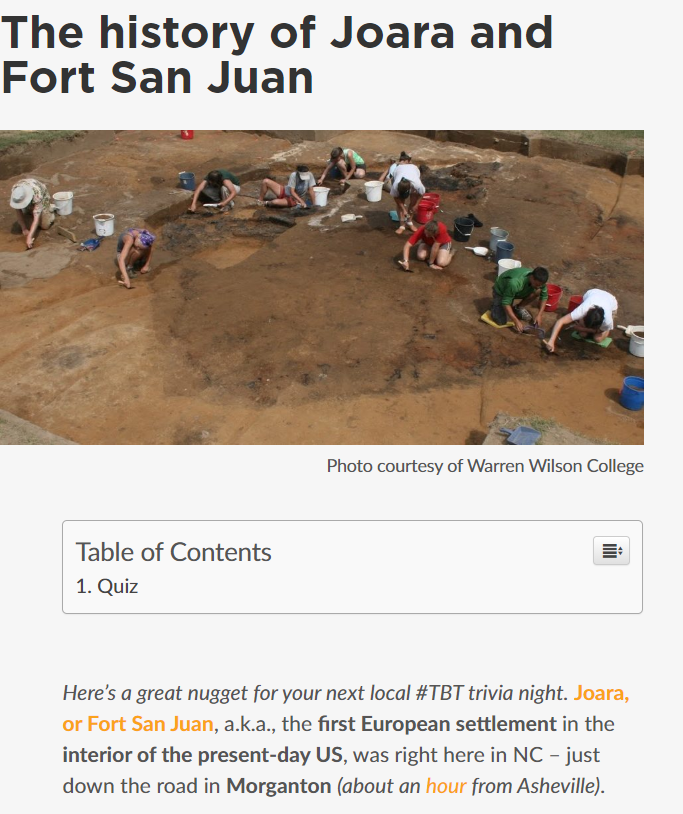 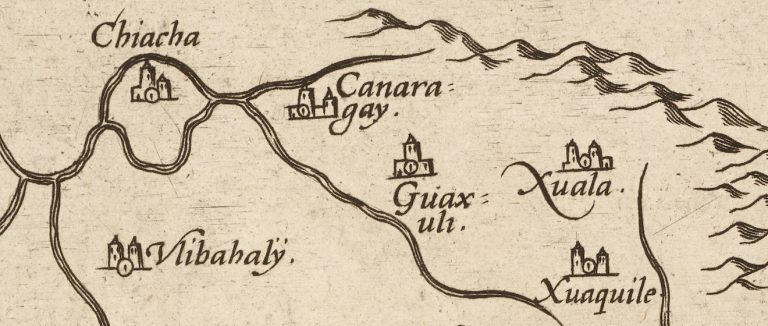 Juan Pardo
Warren Wilson College Archaeology